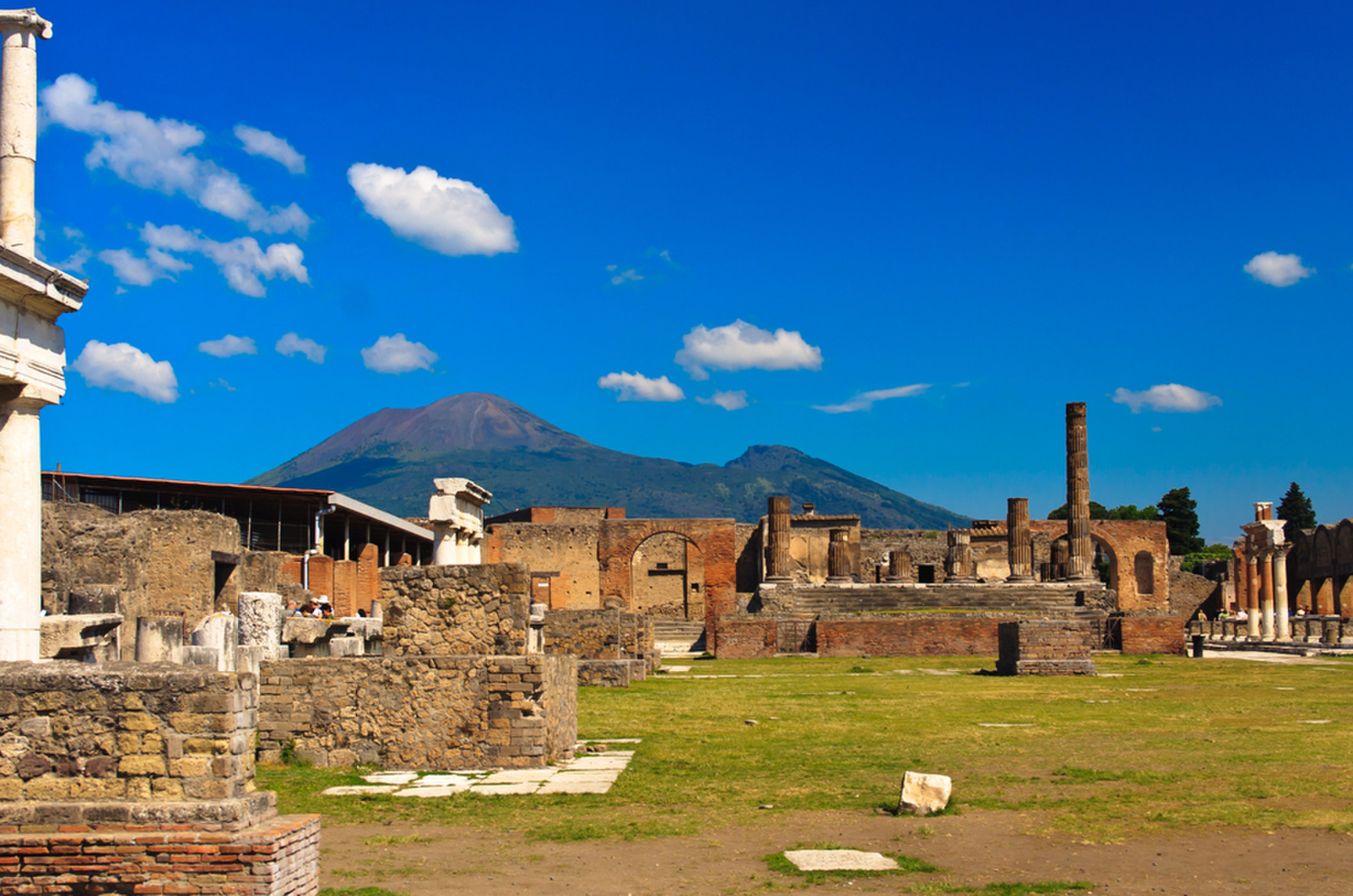 ERUPTIO VESUVII 24.8. 79 ad
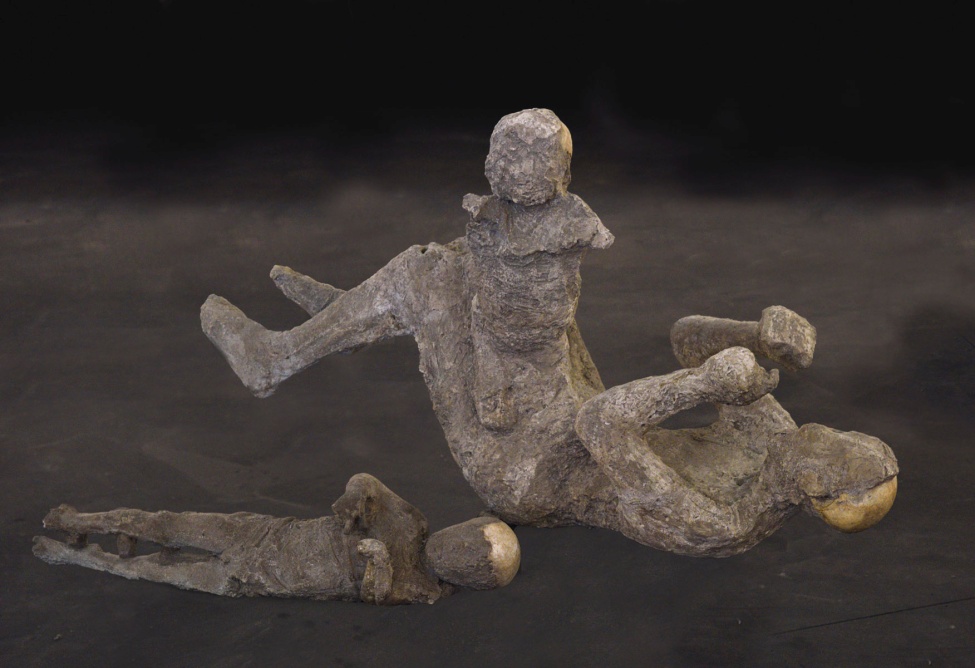 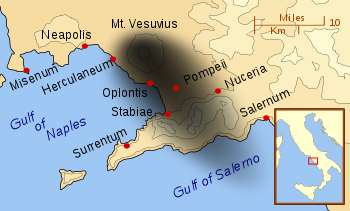 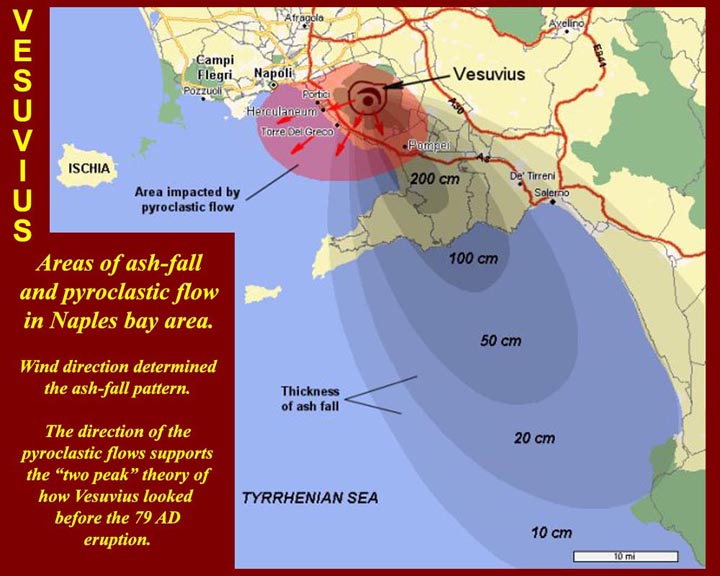 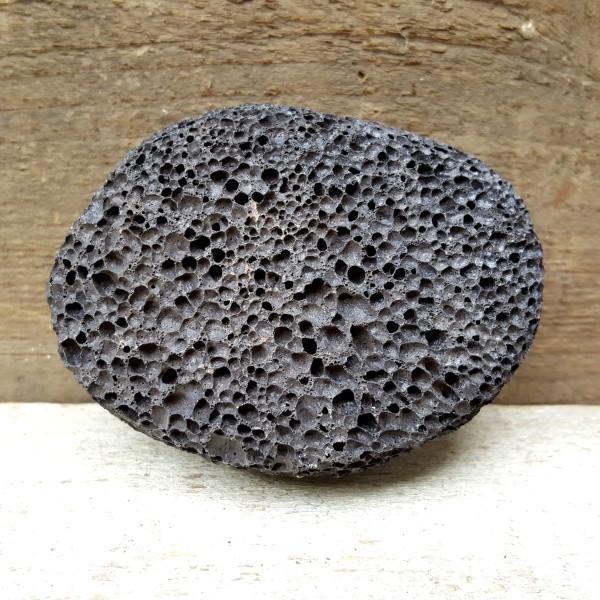 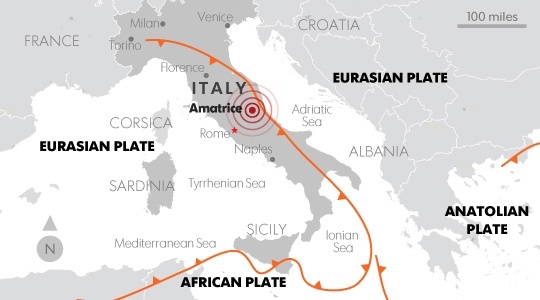 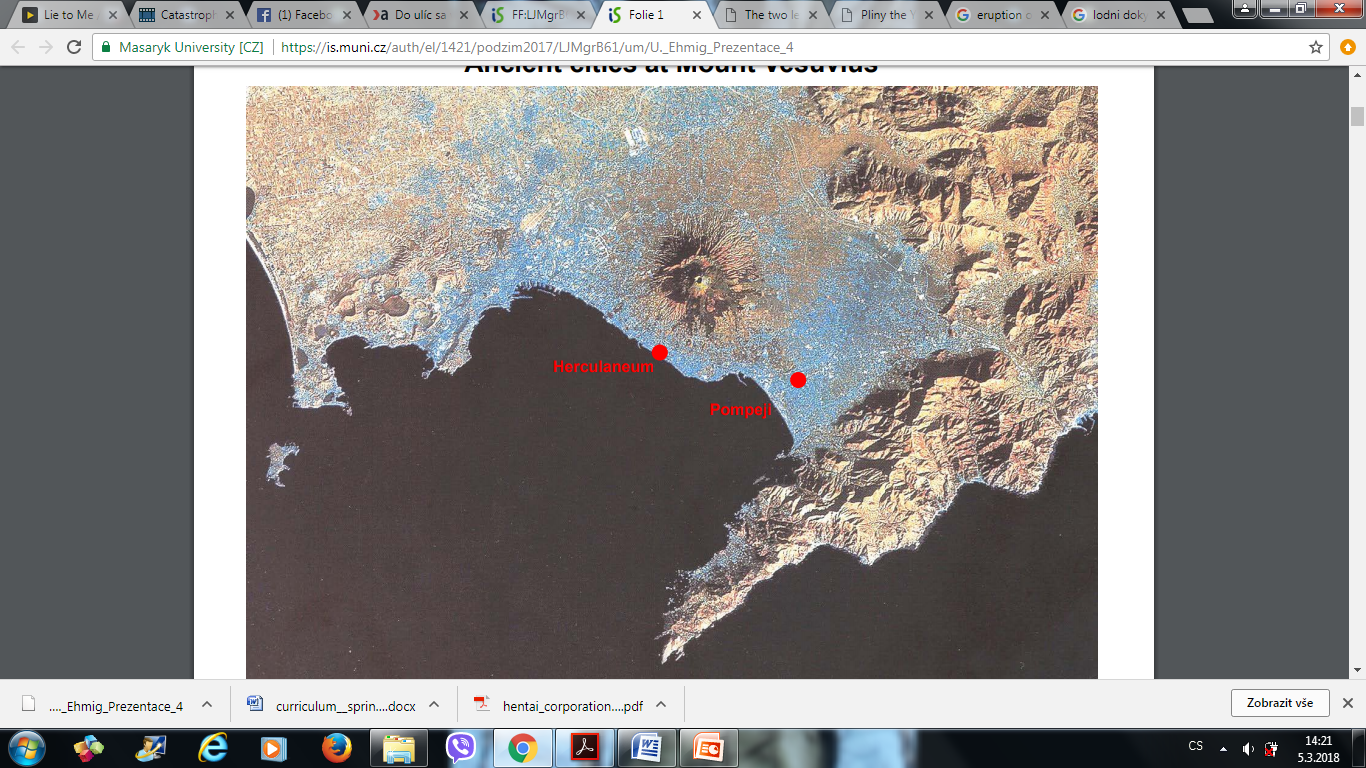 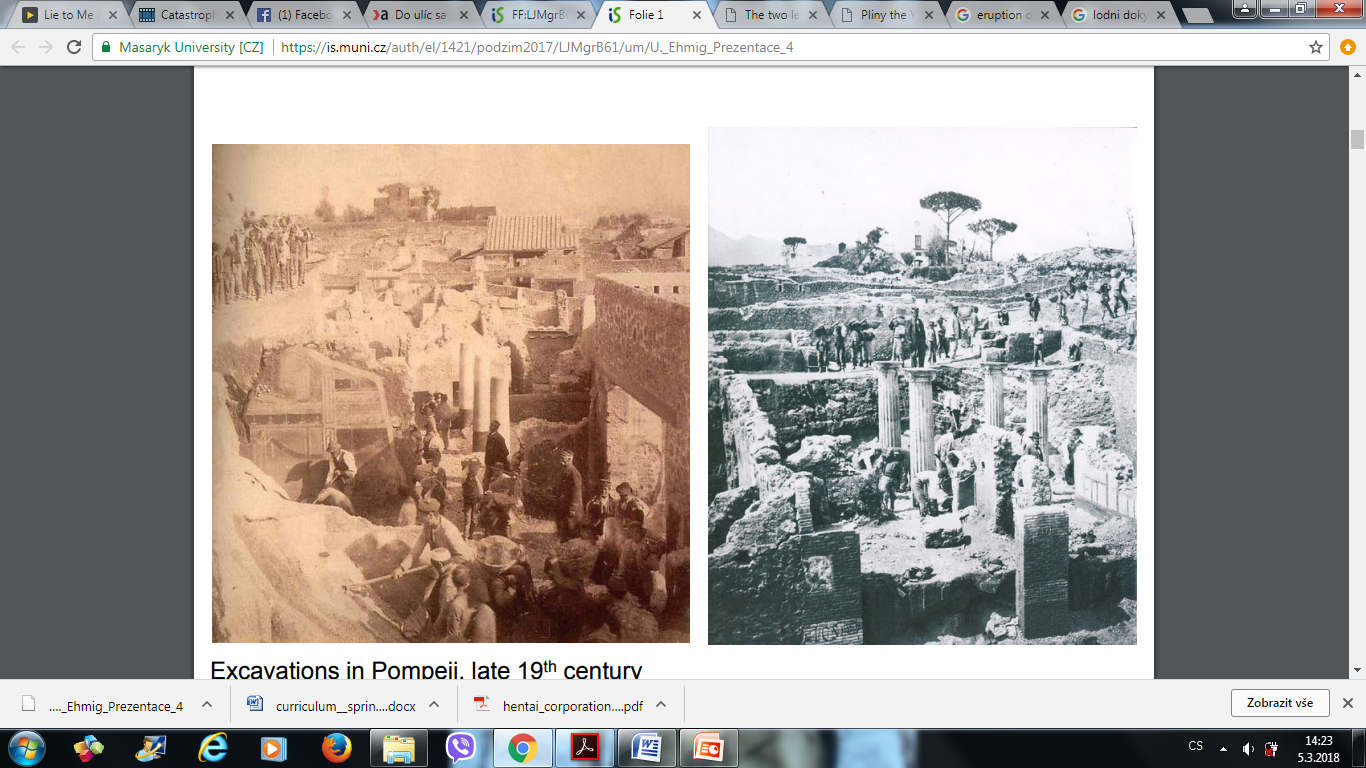 znovuobjeveno až v r.1748
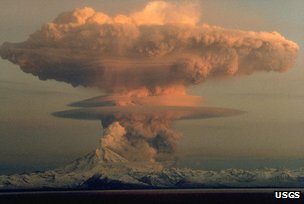 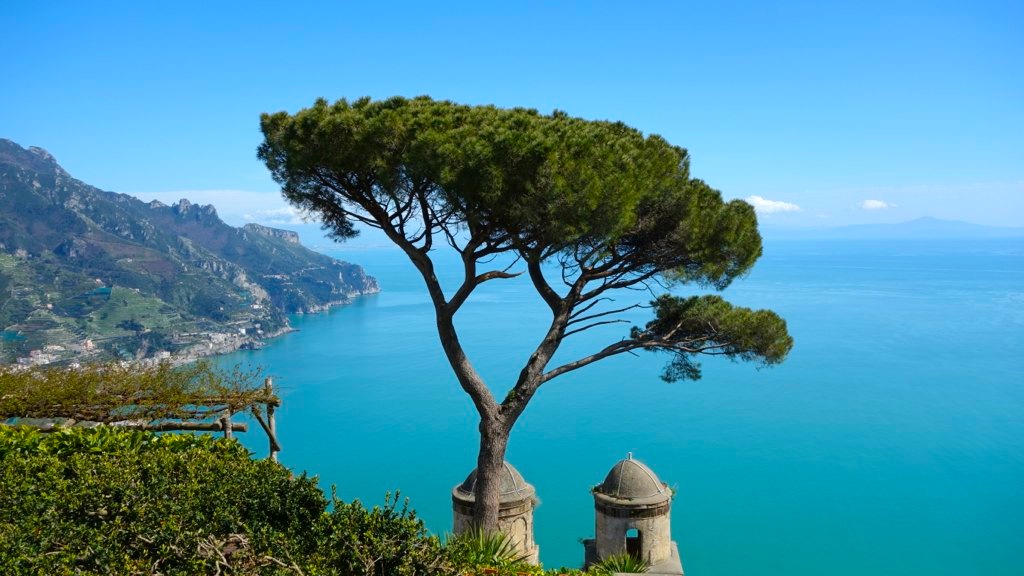 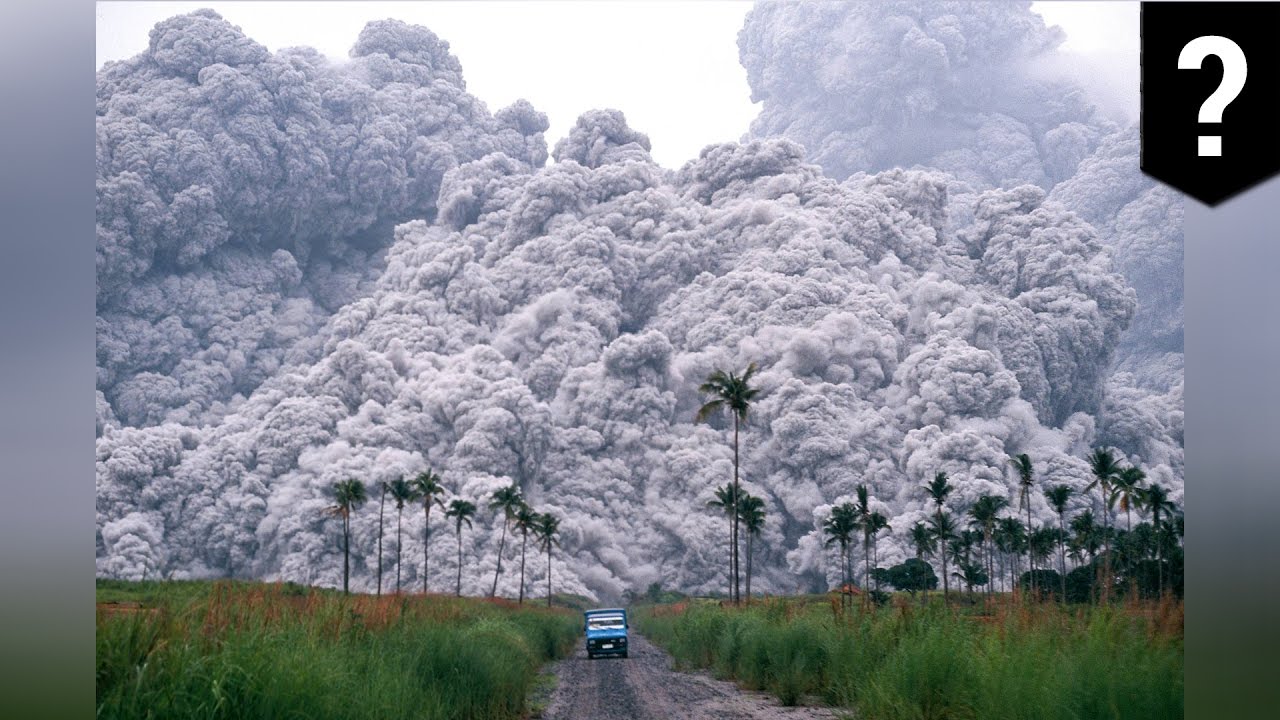 700 km/h
1000 °C
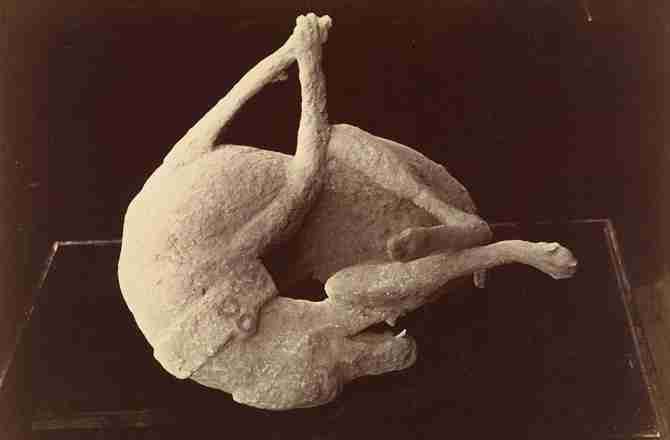 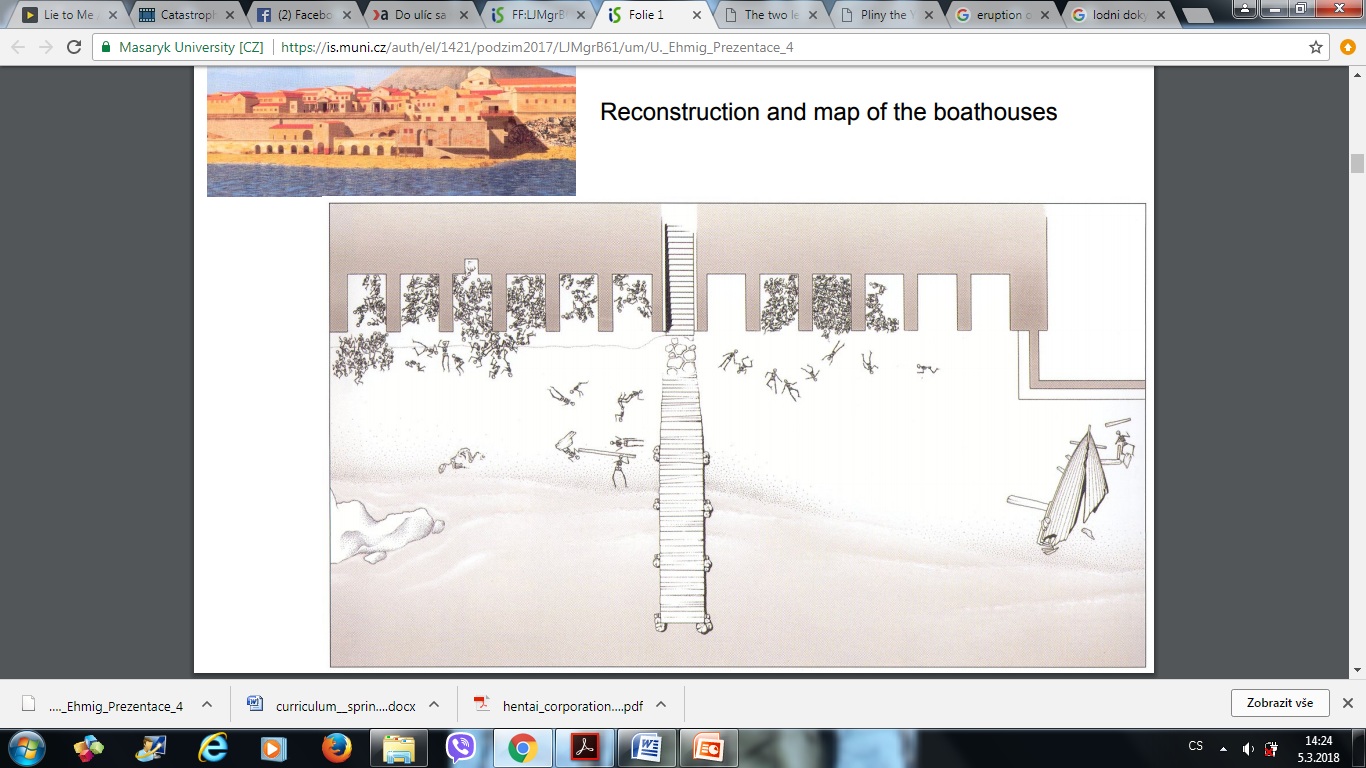 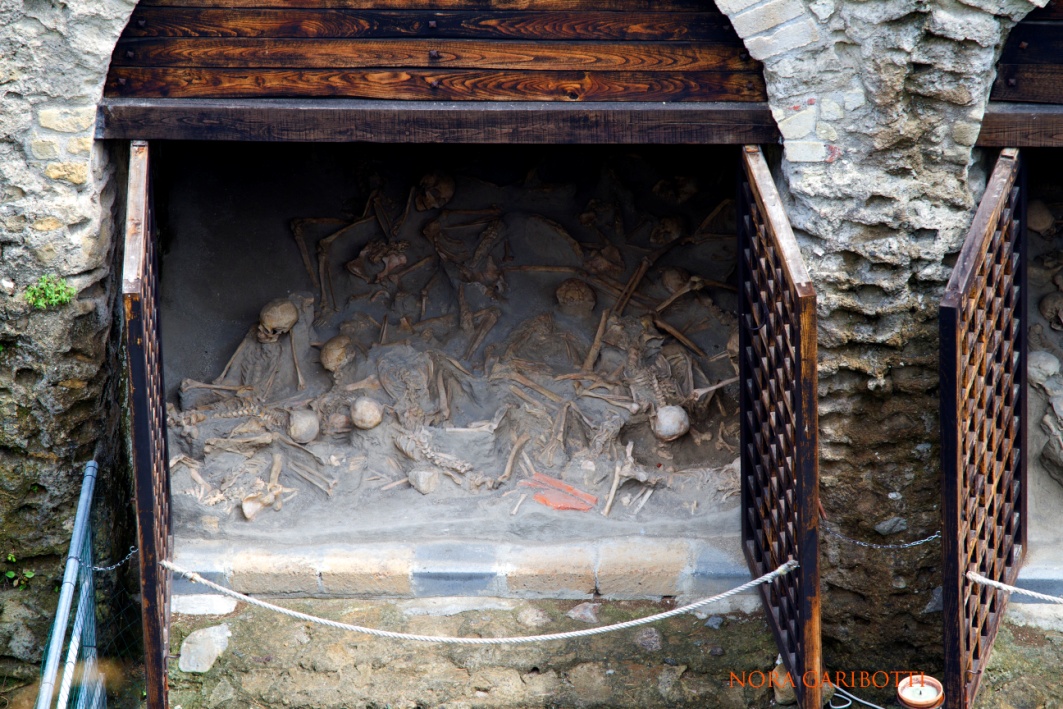 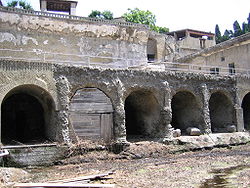 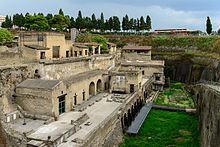 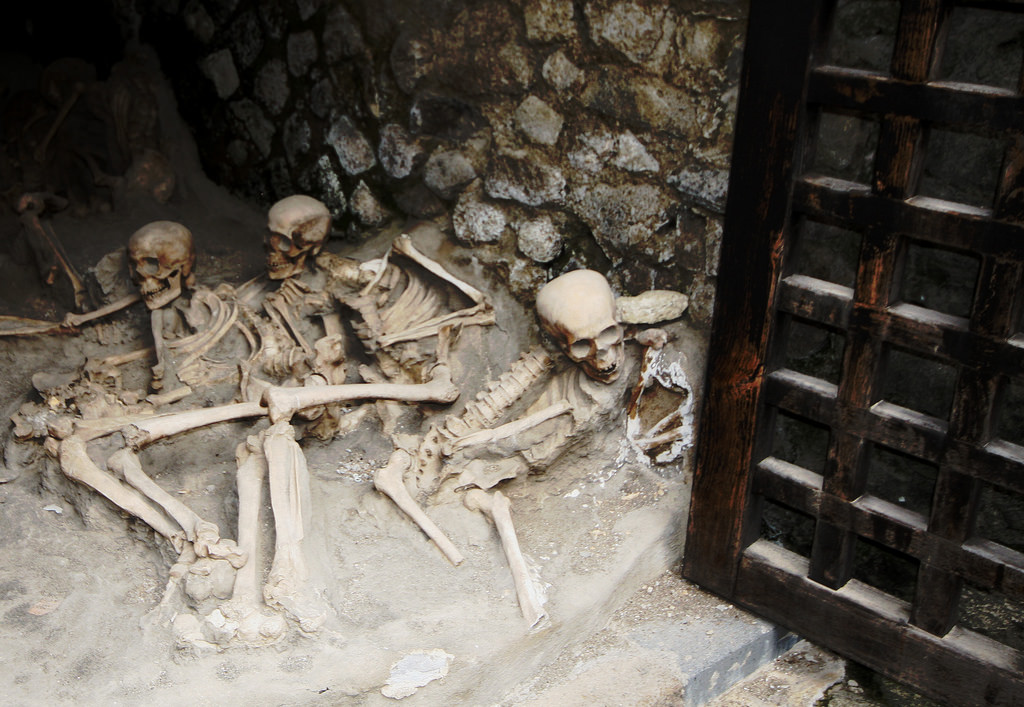 HERCULANEUM
Důsledky a opatření
15 cm popela/hod, celkově 6 metrů
„zatmění“ slunce 
 tsunami
- záplavy sopečného bahna, intoxikace vodních zdrojů
 znečištění atmosféry 
 zničená úroda (díky předešlým erupcím velmi úrodný kraj)
 kolaps místního hospodářství
 + 2 km k moři
 8 zničených měst, 13% populace zemřelo

Císař Titus byl na trůnu pouhé dva měsíce, když došlo k výbuchu, v roce 80 navíc došlo k 3-dennímu požáru v Římě a k vypuknutí jedné z nejhorších vln moru, dohromady vládl dva roky
 o opatřeních víme od Suetonia (Titus 8.3) a Diona Cassia (66.24.1,3-4)
 vybral dva bývalé konzuly, kterých úkolem bylo obnovit Kampánii, použil majetky těch, co zahynuli při výbuchu a neměli dědice, na obnovu osídlení, k renovaci využil i své vlastní finanční zdroje
 mince z období jeho vlády naznačují, že zde byla i snaha o usmíření bohů
Erupce 1944
https://youtu.be/C-SB7Uuj_2Q
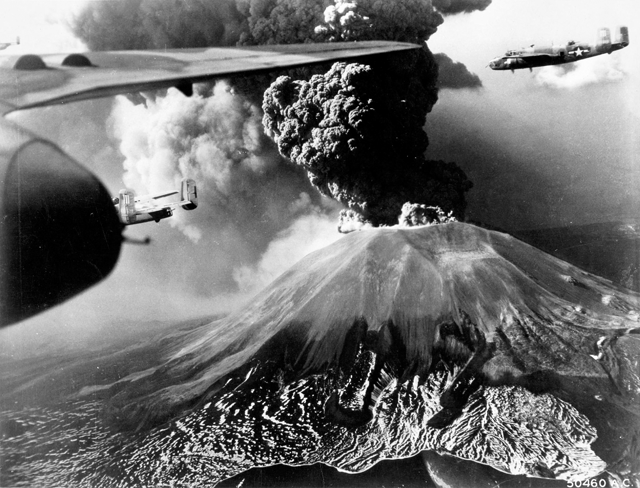